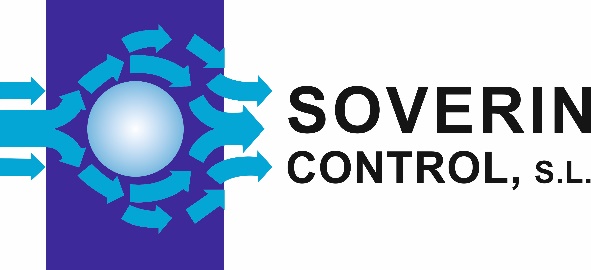 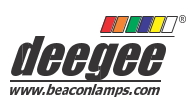 Indicadores acústicos
Serie IAS-C
ENTRADA DE CABLE M10/M20
Automotive
94.20
94.20
ENTRADA DE CABLE M20
4 ORIFICIOS DE FIJACIÓN CON DIÁMETRO 51
4 ORIFICIOS DE FIJACIÓN CON DIÁMETRO 62
Indicador acústico de la Serie C, para complementar nuestra gama de balizas de la Serie B y la Serie C.

Ampliamente configurable. Está formado por una base robusta ABS blanca (estándar) o roja (opcional) y una tapa. Posibilidad de interconexión de múltiples unidades para proporcionar un sistema de señalización integrado.

El circuito está fijado a la tapa, con un acceso cómodo al bloque de terminales para su cableado, así como al interruptor selector de tono y control de volumen, lo que permite un fácil montaje de las bases y el cableado durante la instalación, y el almacenamiento seguro de la electrónica para la fase 2 de ajuste.

La tapa está sujeta a la base a través de una pestaña de tipo bayoneta con una junta tórica, asegurada por un solo tornillo de fijación. 
No hay otras fijaciones externas y todas las conexiones entre los componentes de la carcasa están protegidas por juntas tóricas.

Indicadores acústicos electrónicos para aplicaciones genéricas de alarma sonora

114dB (A) máx. IP65. Indicador acústico electrónico de 64 tonos diseñado para complementar, y enlazarse, a las balizas de señalización de las Series B y C.
Cada una de las 64 combinaciones de tonos se seleccionan mediante un interruptor DIP interno.
Conexión simple de 2 hilos para activar el indicador acústico con un segundo tono disponible en un tercer hilo.
El volumen máximo se puede ajustar a través de un control interno preestablecido.
Amplia gama de tensiones de alimentación disponibles 10-30Vdc, 24Vac, 115-230 Vuc y 45-65Vac / 55-95 Vcc. (uc = ac o cc)
Audible
SOVERIN CONTROL, S.L. Alameda Urquijo, 80 oficinas - 48013 – BILBAO (Vizcaya)
Tfno: +34 94 454 33 33 Fax: +34 94 454 50 77 E-mail: info@soverincontrol.com Pag web: www.soverincontrol.com
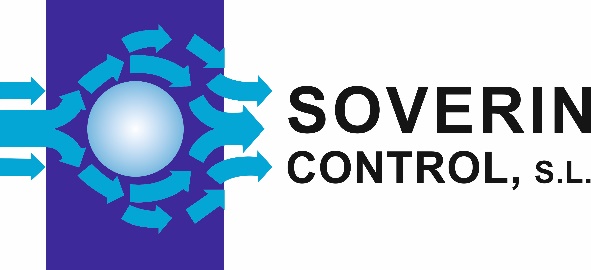 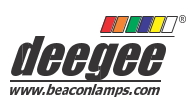 Acústicos
Serie IAS-C
SOVERIN CONTROL, S.L. Alameda Urquijo, 80 oficinas - 48013 – BILBAO (Vizcaya)
Tfno: +34 94 454 33 33 Fax: +34 94 454 50 77 E-mail: info@soverincontrol.com Pag web: www.soverincontrol.com